Year 7 Theta Unit 4 – Decimals and Measures Knowledge Organiser
Length, Mass and Capacity
Decimals and Rounding
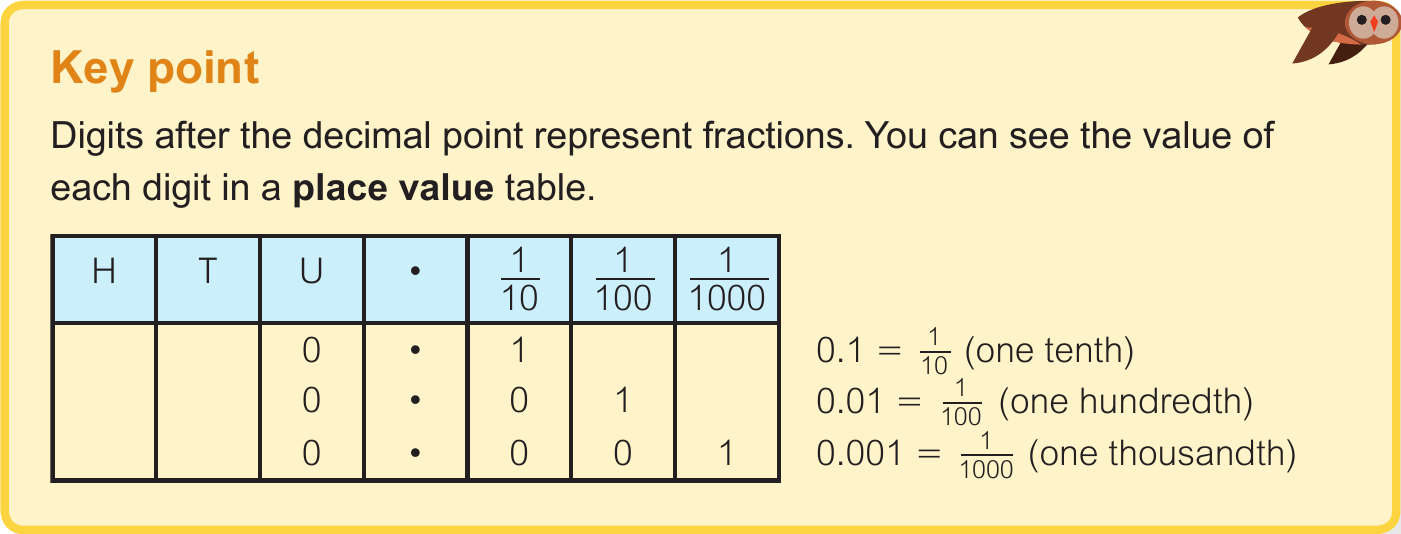 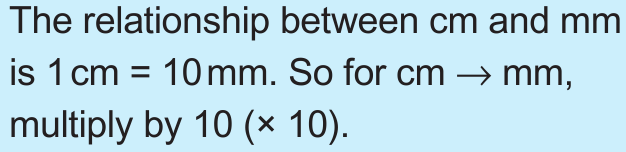 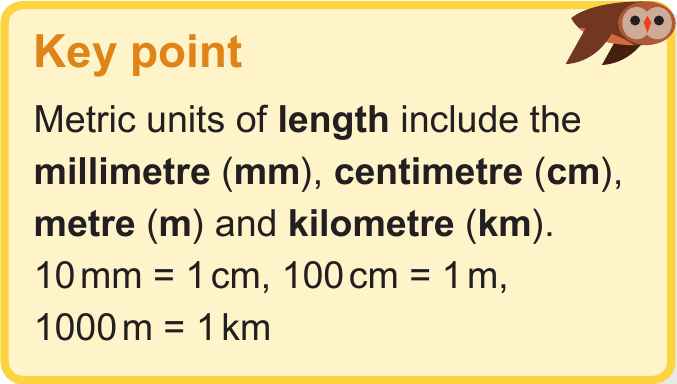 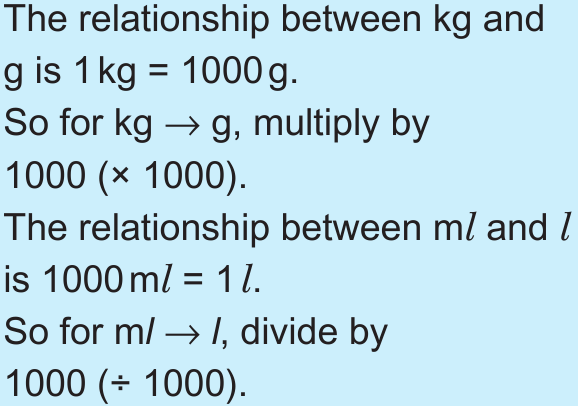 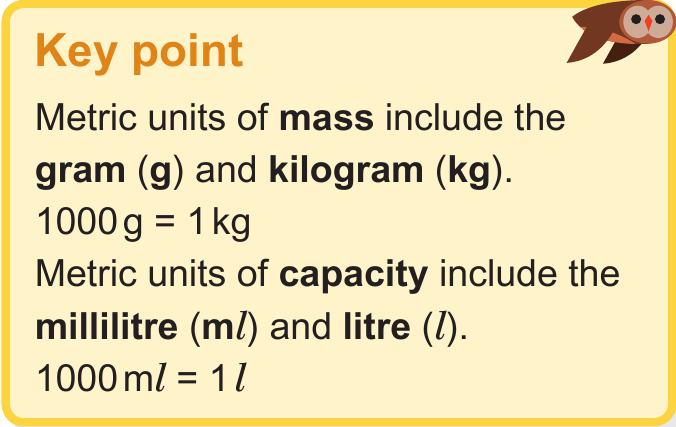 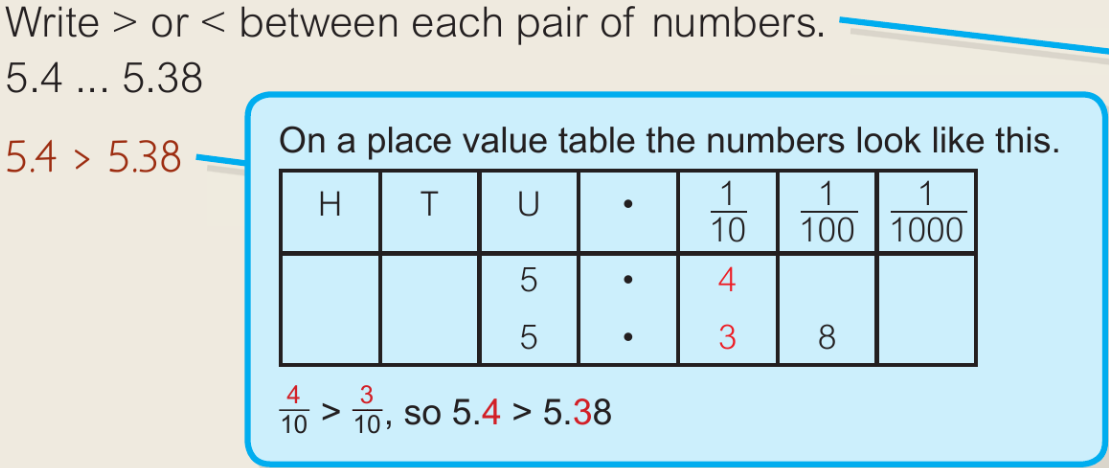 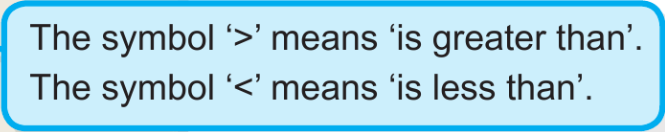 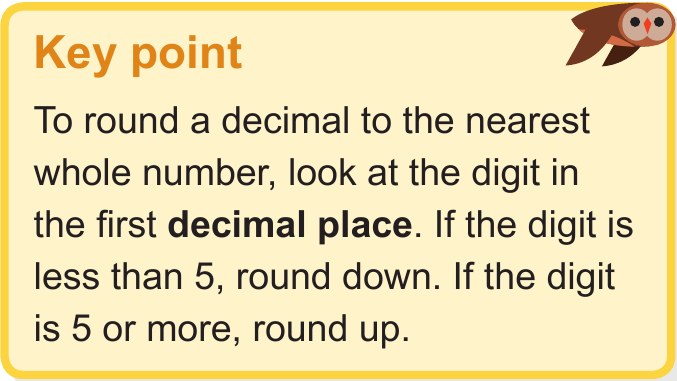 Working with Decimals
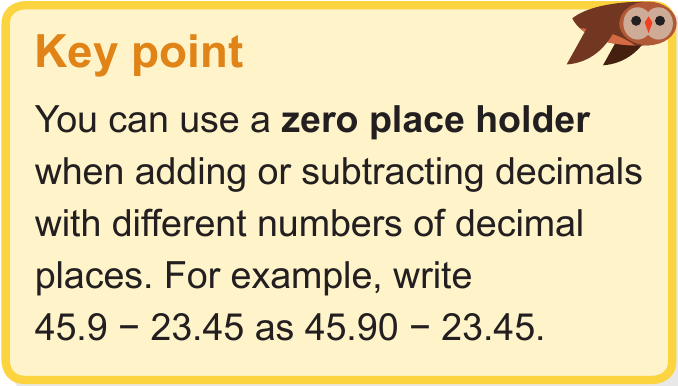 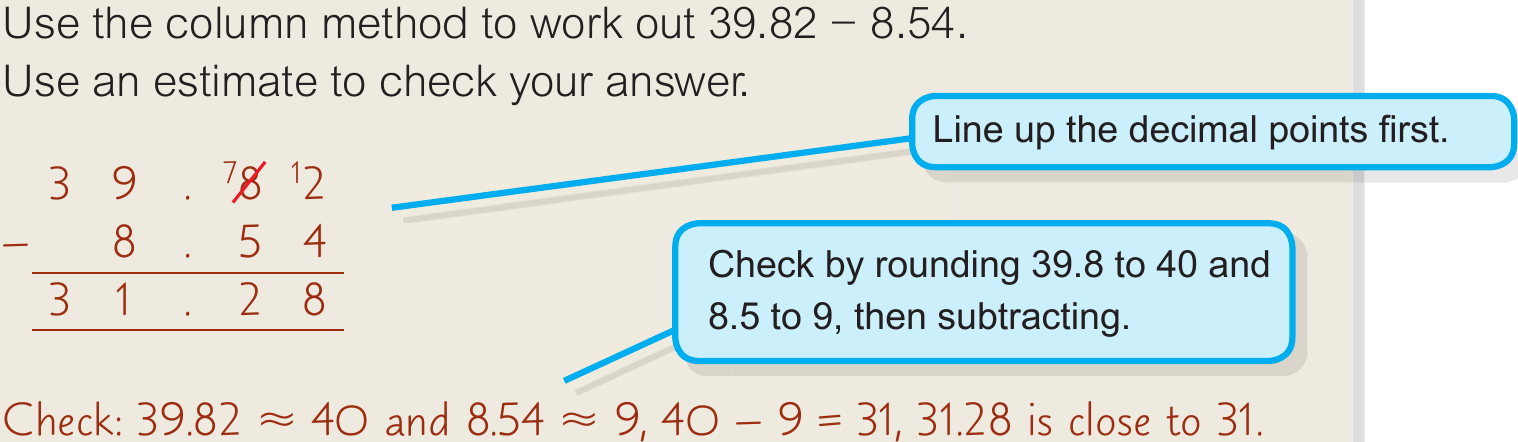 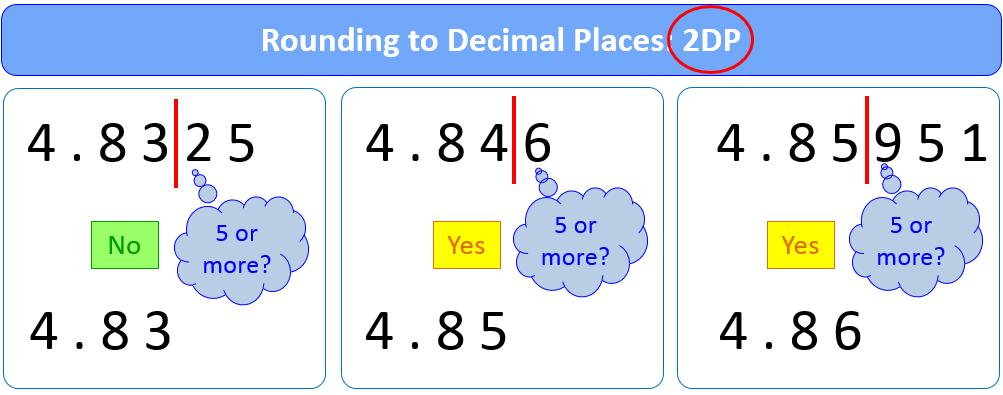 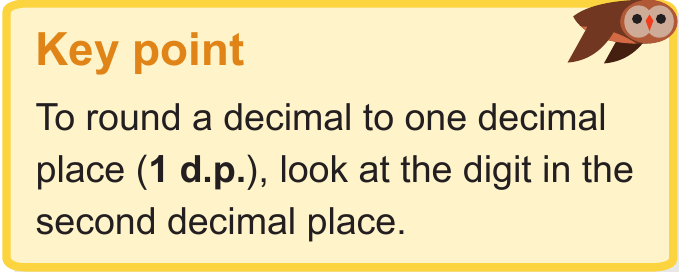 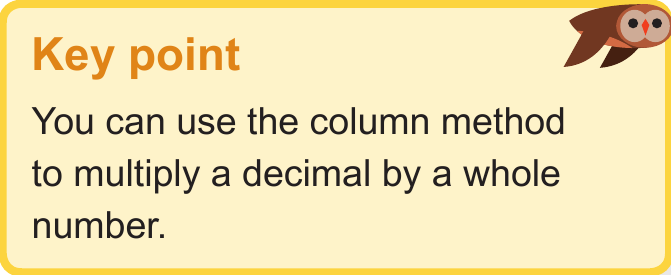 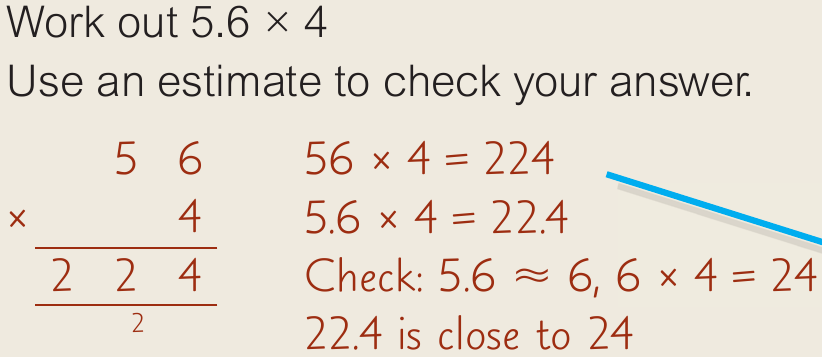 Scales and Coordinates
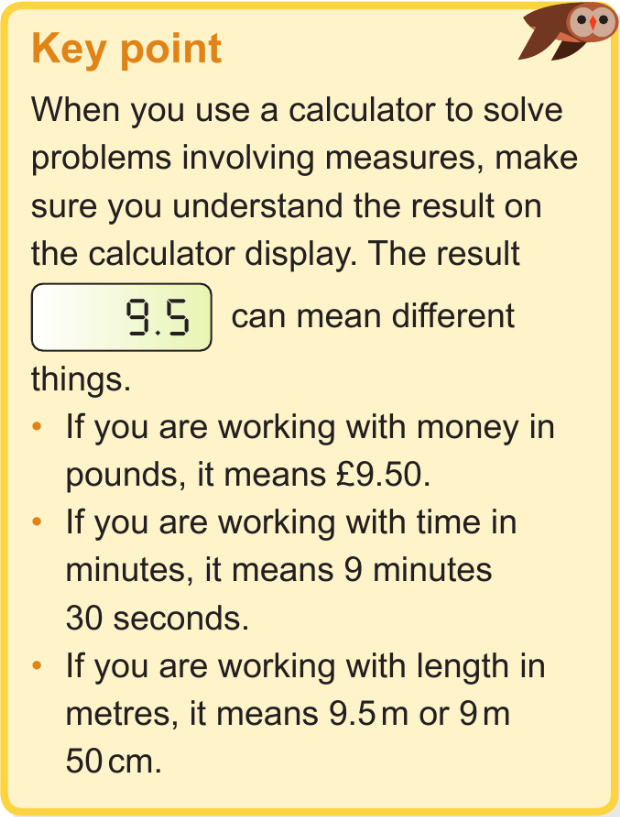 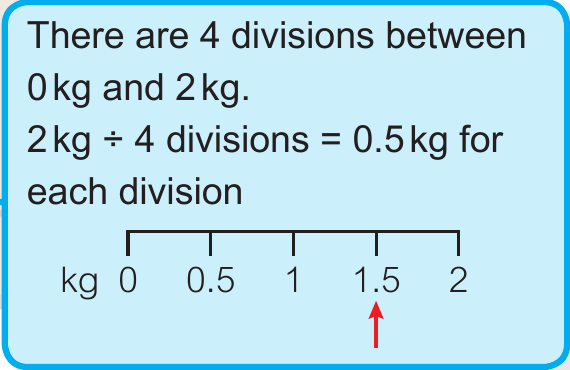 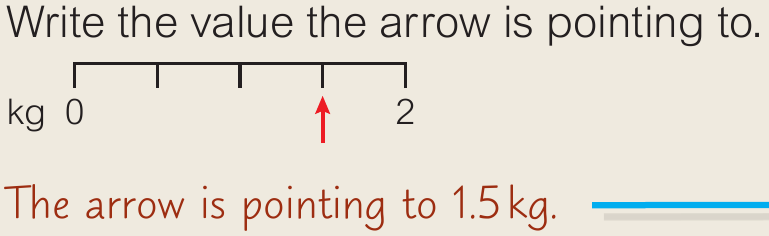 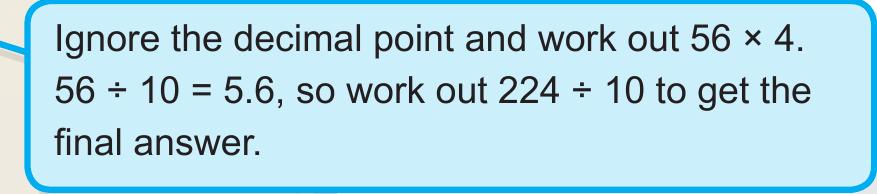 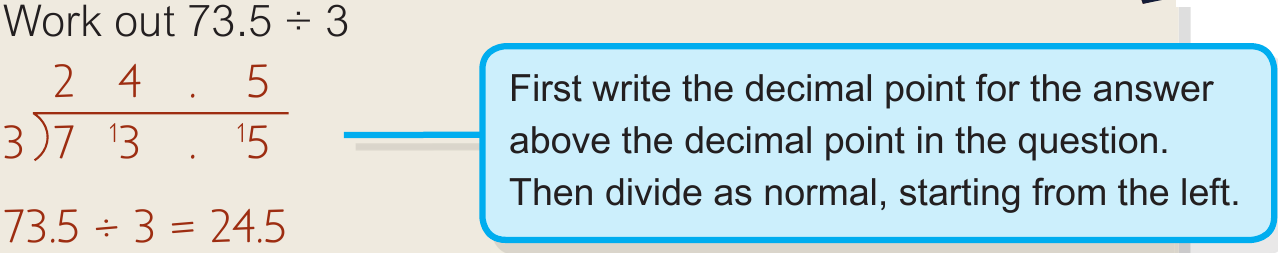 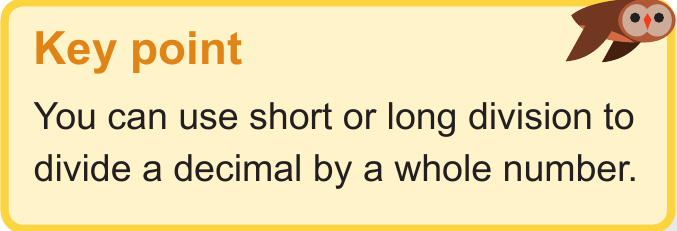 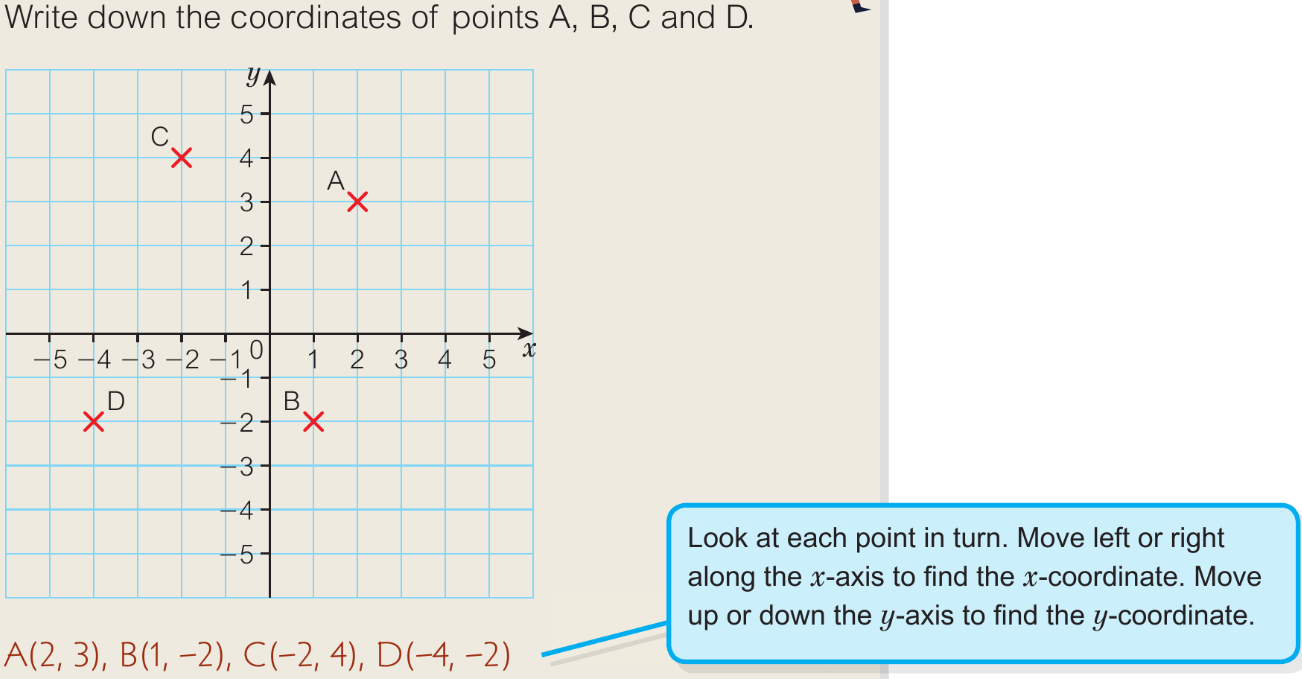 Perimeter and Area
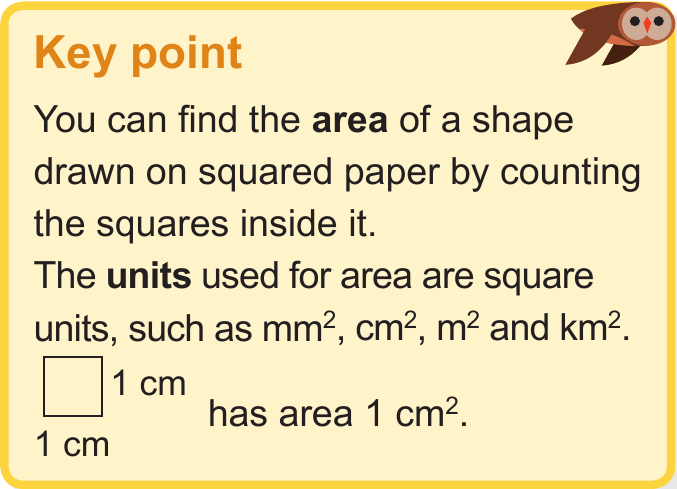 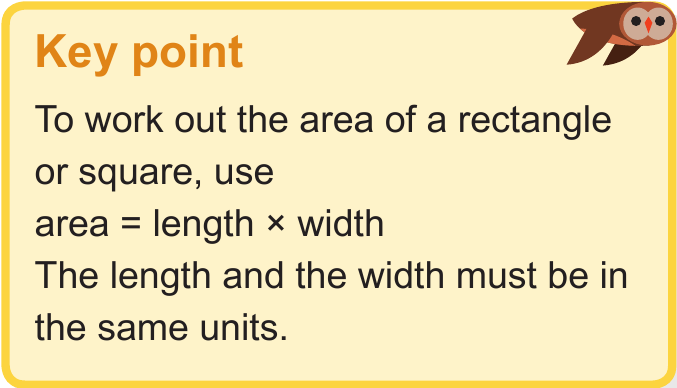 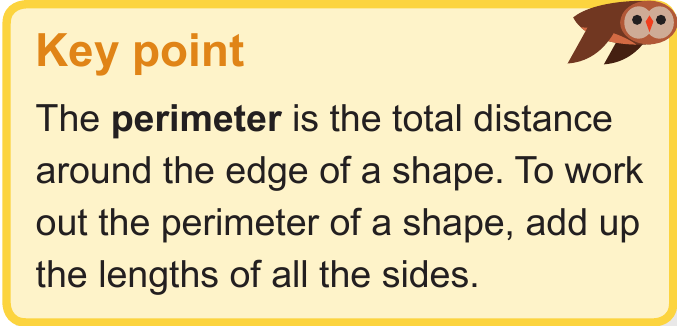 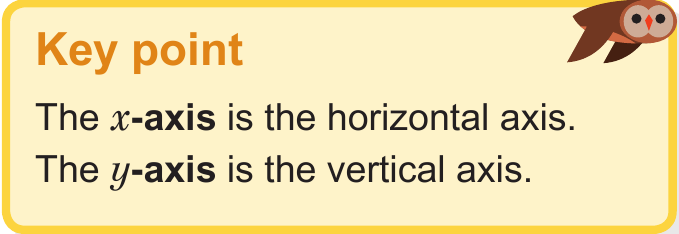 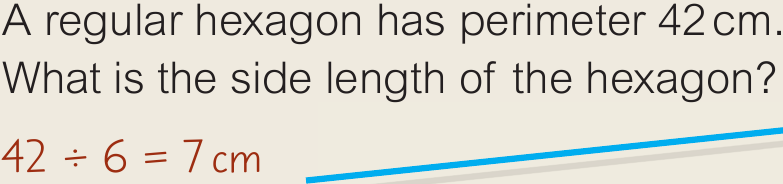 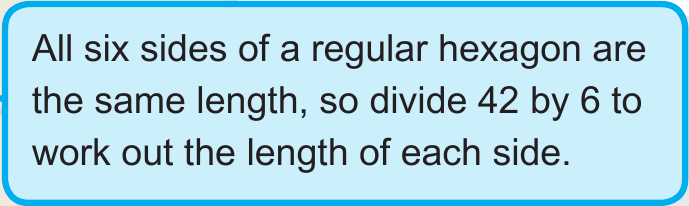 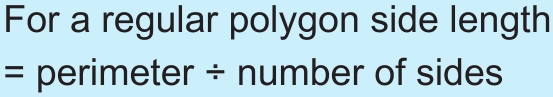